您應該要知道的
員工協助方案
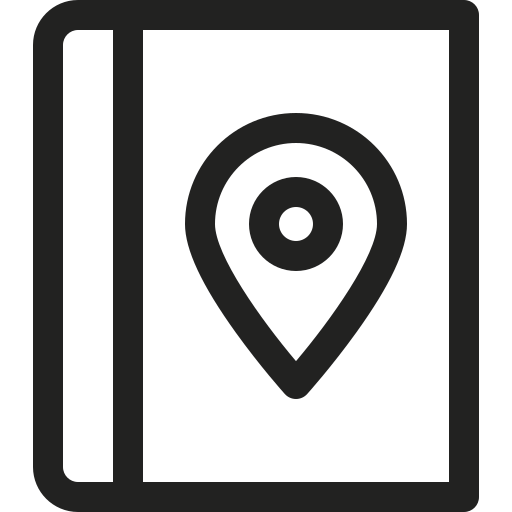 嘉義縣義竹鄉南興國民小學
人事室編製
員工協助方案 EAPs
是一套運用於工作職場的方案，目的在發現並協助員工解決可能影響工作效能的相關問題（包括健康、婚姻、家庭、財務、法律、情緒等），及協助組織處理可能影響生產力的相關議題。
Employee
Assistance 
Programs
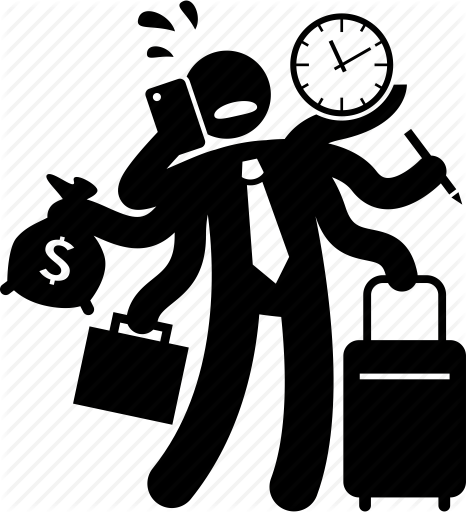 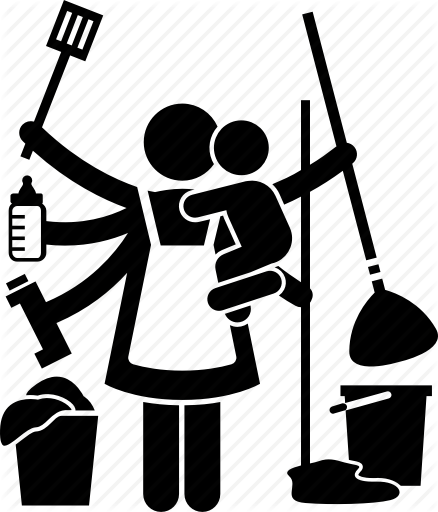 員工協助方案內容
本校EAP計畫內容依據影響工作績效相關議題及需求制定
員工協助方案資源
內置資源
外置資源
講座及視聽訓練

輔導諮商專長教師
  
護理師專責諮詢人員
【心理諮詢專線】
1925安心專線衛生福利部24小時免付費
05-3621150嘉義縣社區心理衛生中心
【諮商零距離】
18鄉鎮市衛生所+1心衛中心 共19處諮商站
整合式
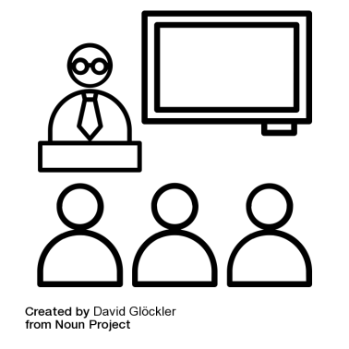 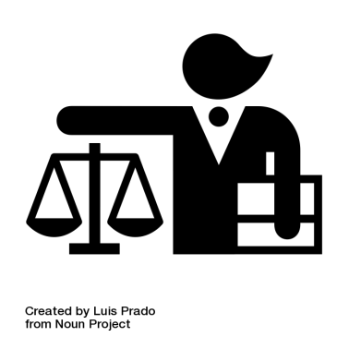 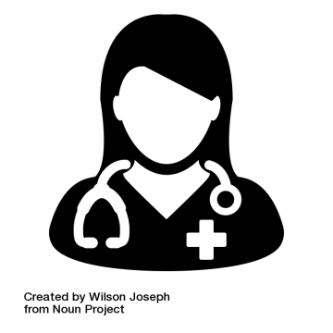 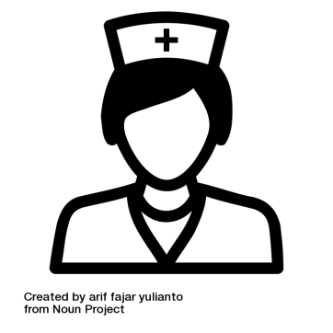 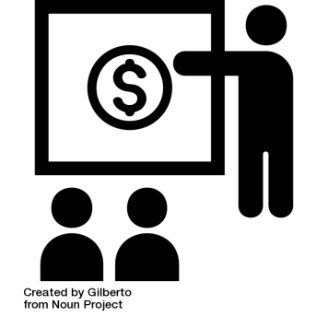 推薦專業知能數位學習課程
請踴躍至e等公務園+學習平台觀看
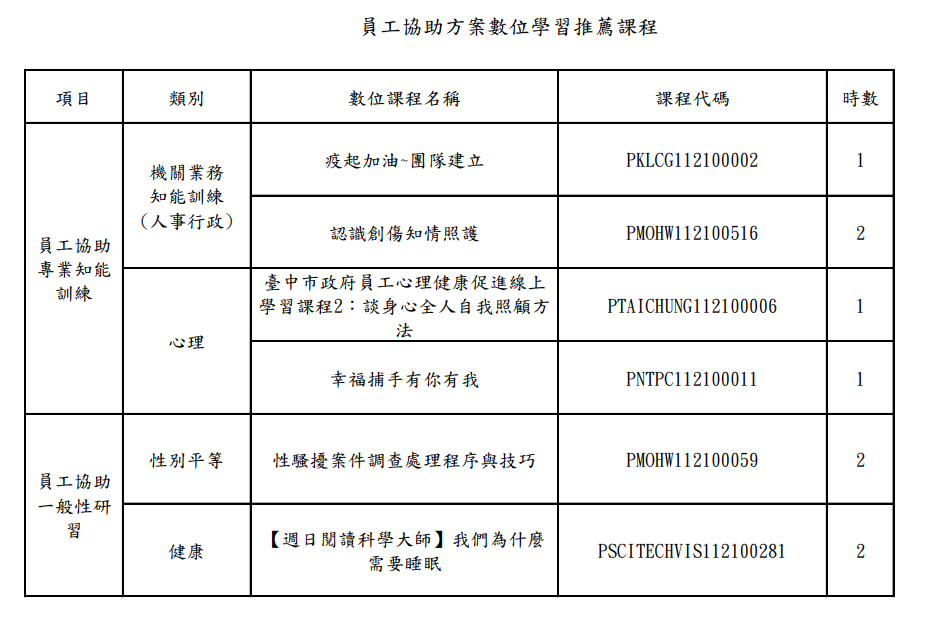 員工協助方案專線及信箱
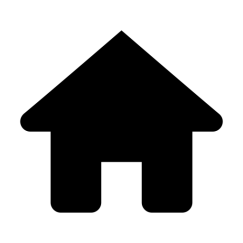 嘉義縣義竹鄉南興國民小學人事室
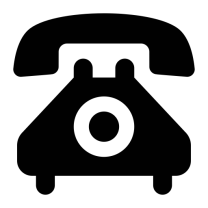 05-3427394#27
lingfanwu@gmail.com
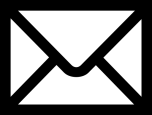 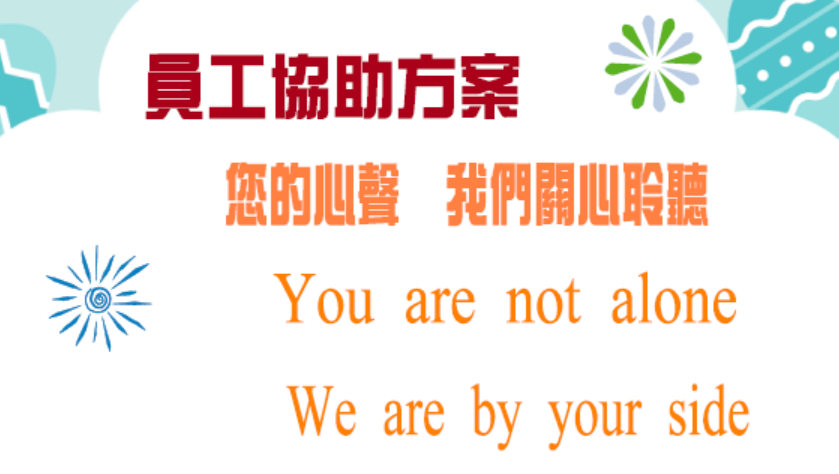 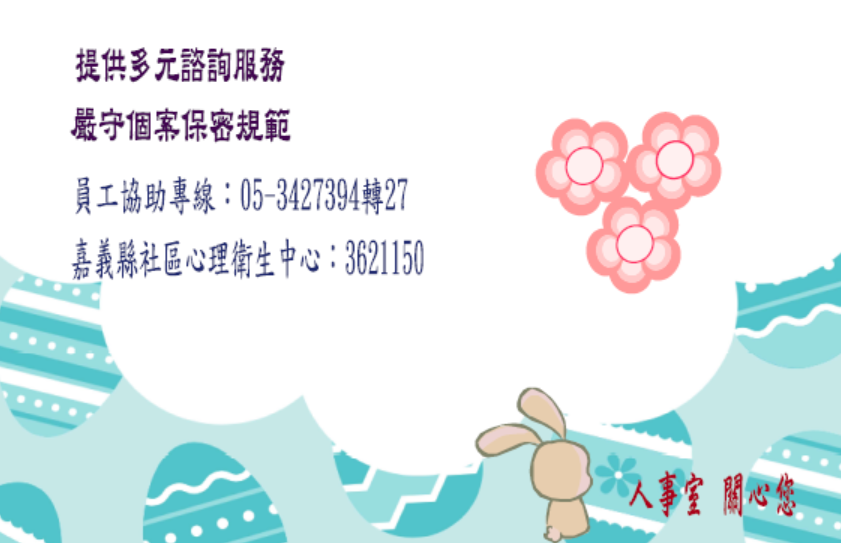